Презентация к уроку по профессионально – трудовому обучению в 5 классе
 
Тема: «Ручные стежки и строчки»

учитель – дефектолог 
Анна Андреевна Цыганенко
МОУ «СОШ № 1 г. Ртищево Саратовской области»
Цель:Познакомить с  приёмами выполнения ручных швов
Задачи:
формировать первоначальные навыки выполнения ручных стежков и строчек;
побуждение мотивации к выполнения швейных работ ручных и машинных;
скоординировать работу рук, формировать объективной оценки.
Правила техника безопасности 
при выполнении ручных работ:
Опасности в работе: повреждение пальцев иглой или булавкой;травма руки ножницами;травма глаз.
Что нужно сделать до начала работы: посчитать количество иголок и булавок в игольнице;положить инструменты и приспособления в отведённое для них место.
Что нужно делать во время работы: быть внимательной к работе;надевать напёрсток на средний палец правой руки, чтобы не уколоть палец;вкалывать иглы и булавки только в игольницу;класть ножницы справа с сомкнутыми лезвиями, направленными от себя;передавать ножницы только с сомкнутыми лезвиями и кольцами вперёд.
Что нужно сделать по окончании работы: посчитать количество игл и булавок в игольнице;убрать рабочее место.
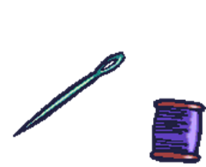 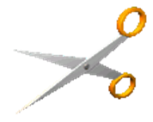 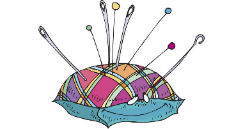 Инструменты и приспособления для выполнения ручных работ
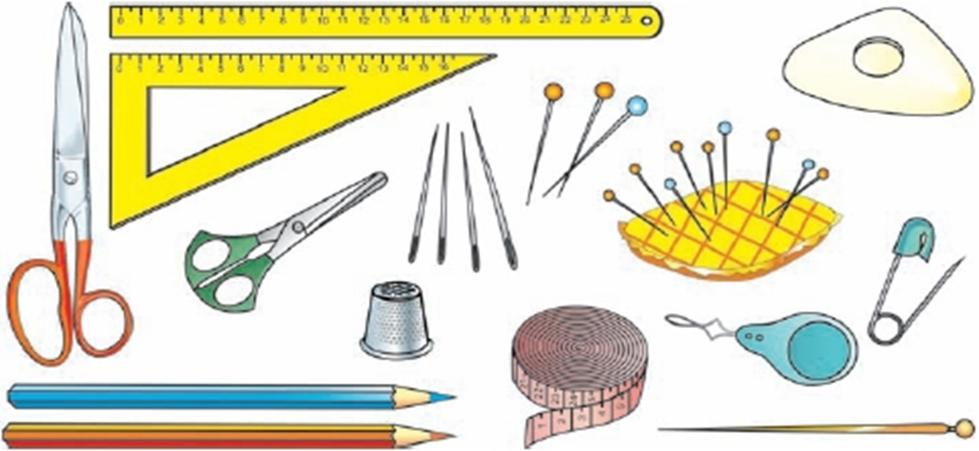 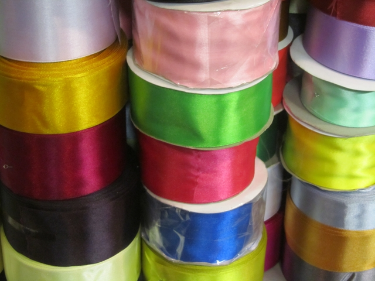 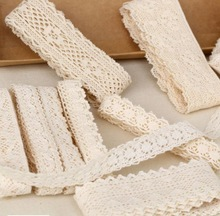 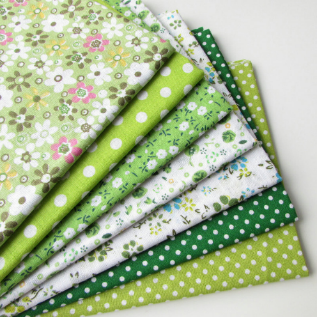 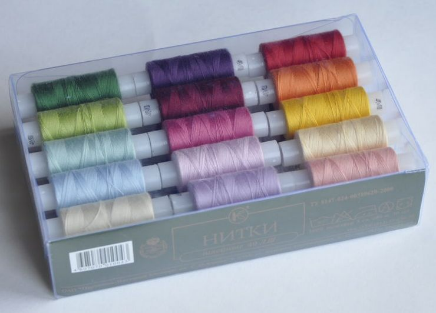 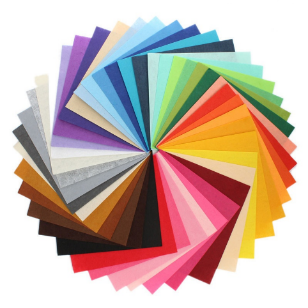 Терминология ручных работ


Смётывание – временное соединение
 двух и более деталей



Примётывание – временное соединение 
мелких деталей с крупными
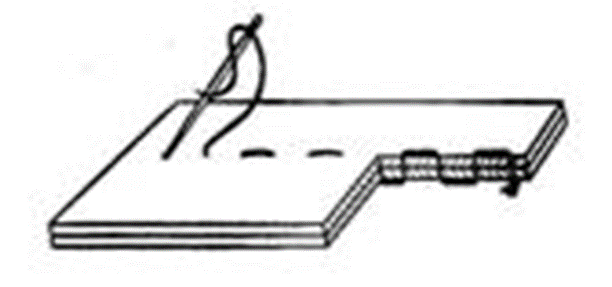 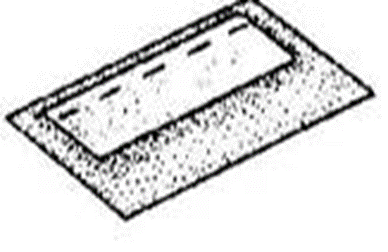